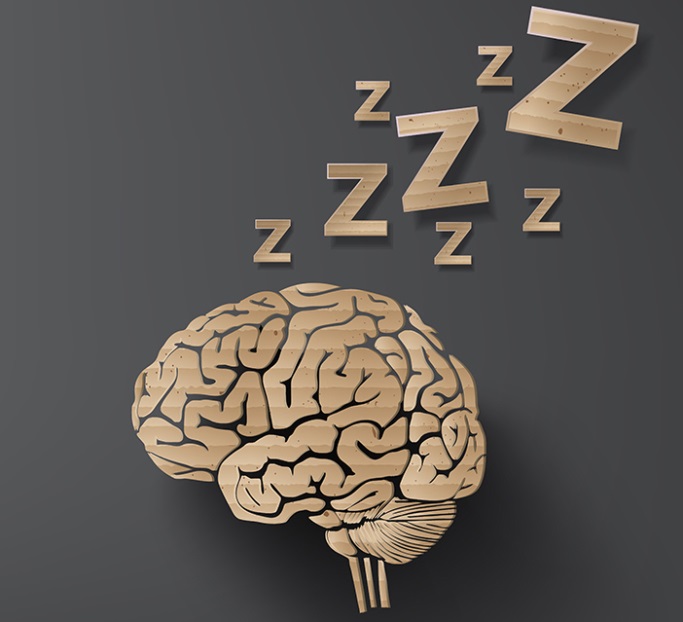 Slaapproblemen na hersenletsel
Kennisnetwerk CVA - 2023
Marthe Ford, PhD
 klinisch neuropsycholoog
Slaapproblemen na hersenletsel
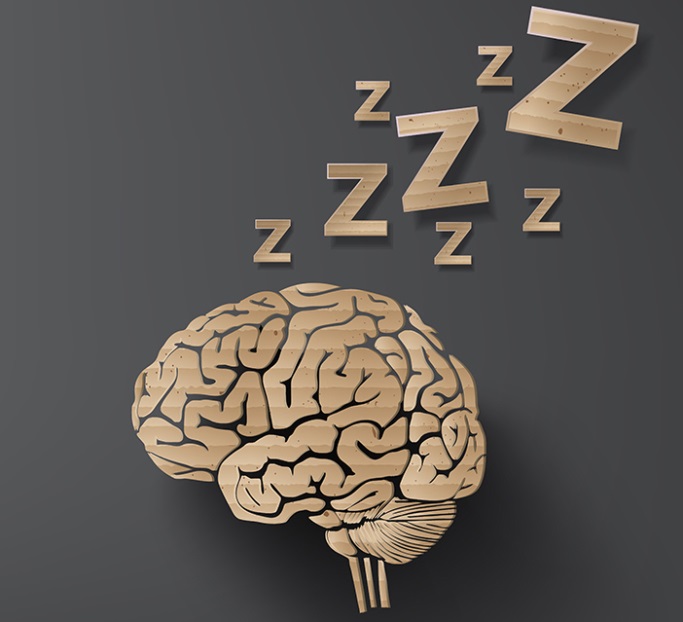 Wat zijn de problemen?
Hoe herken je het?
Wat helpt om beter te slapen?
5 tools
Uit de praktijk…
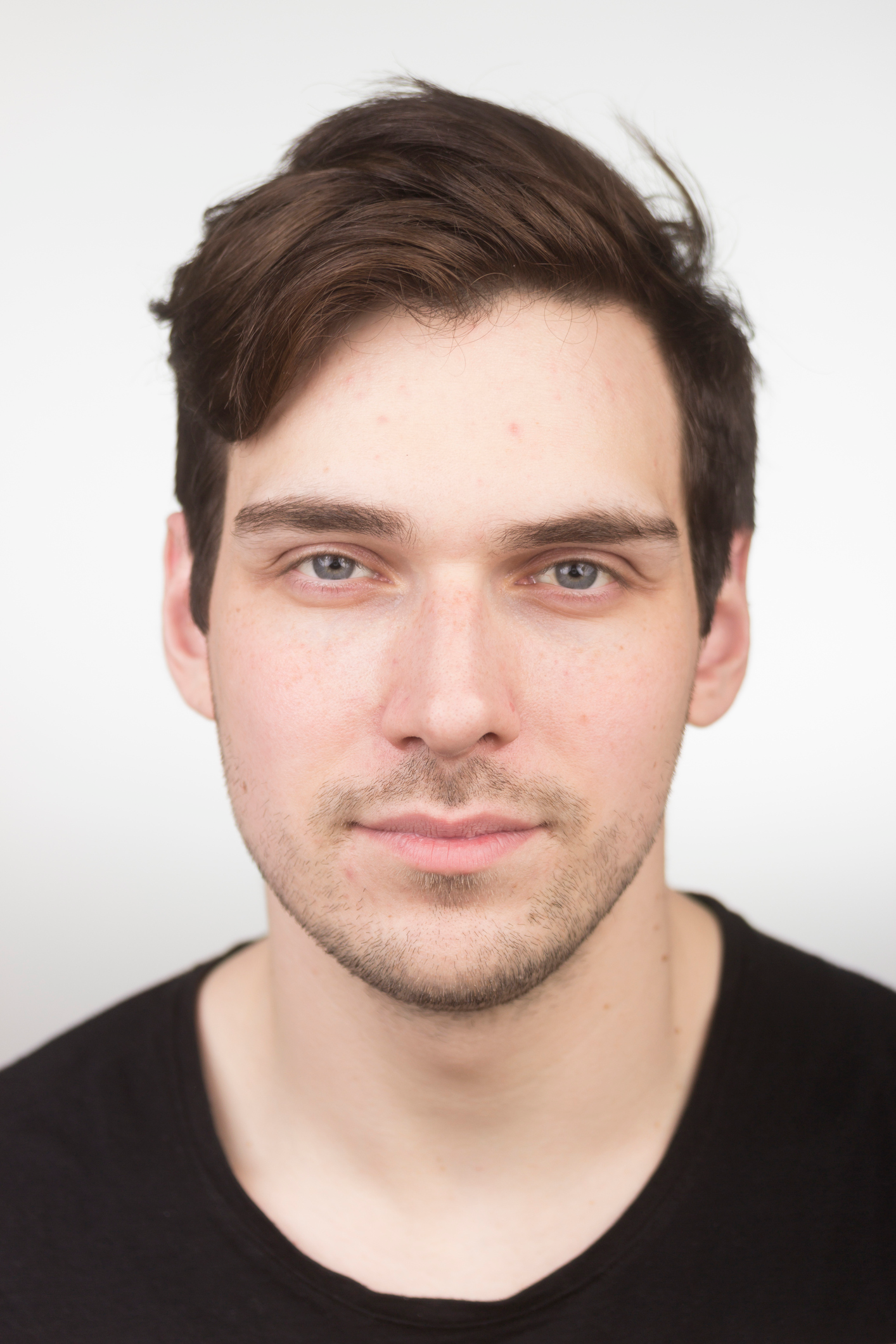 “het lijkt wel alsof mijn lichaam niet meer weet hoe ik in slaap moet vallen”
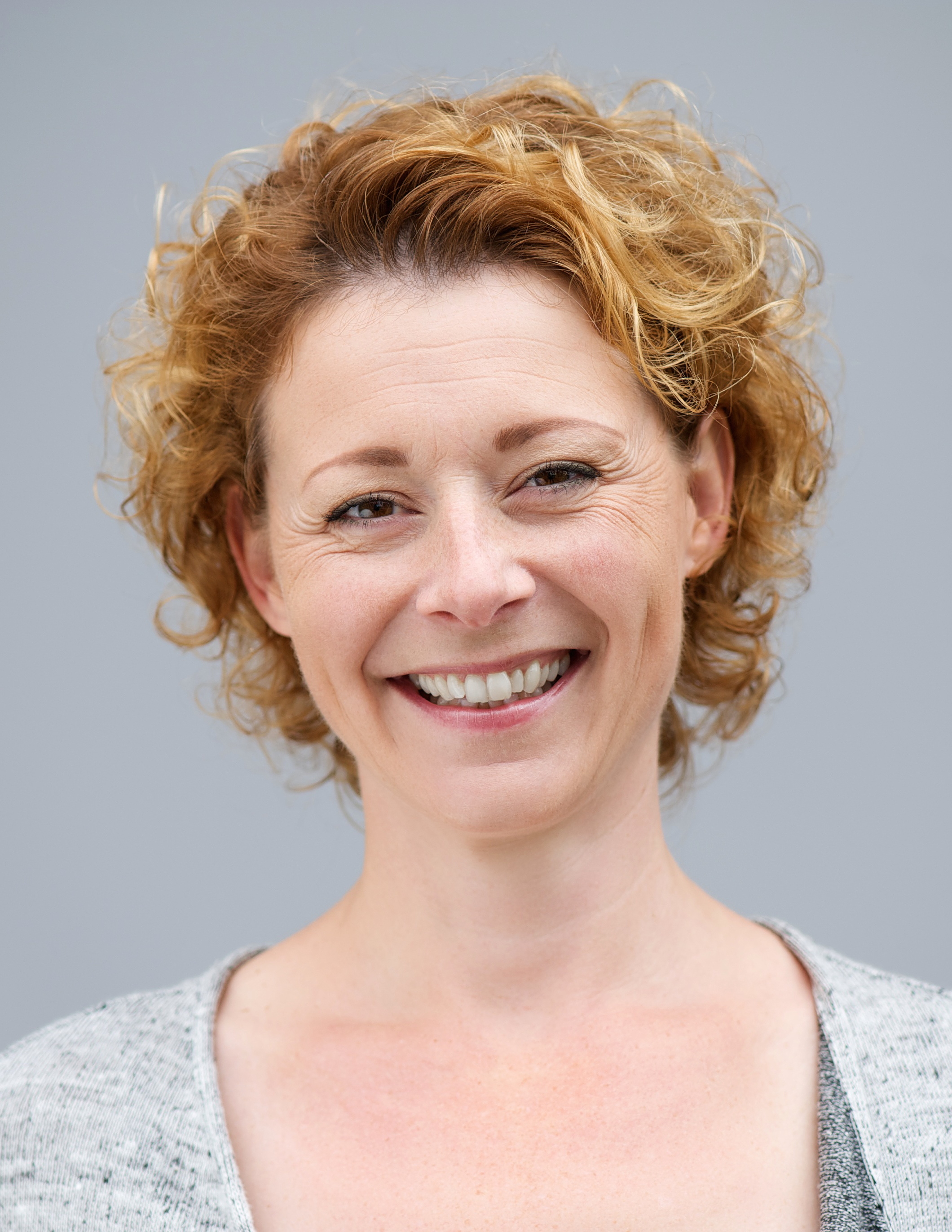 “ik was altijd een goede slaper, maar sinds mijn beroerte word ik vaak wakker ‘s nachts”
Slapeloosheid na hersenletsel
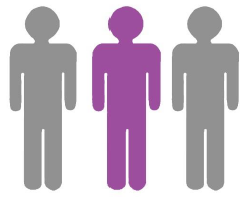 CVA
	50 % slaapproblemen
	37 % voldoet aan criteria 	insomniastoornis 	
	(Baylan, 2020; Leppavuori et al., 2002)

Traumatisch Hersenletsel
	50 % slaapproblemen
	29 % voldoet aan criteria insomniastoornis 
	(Meta-analyse over 21 studies: Matthias & Alvaro, 2012)
DSM- 5 criteria insomnie
Ontevredenheid over de slaap kwantiteit en kwaliteit
Moeite met inslapen, doorslapen of te vroeg wakker worden
Gevolgen voor overdag
Minimaal 3 nachten per week, voor tenminste 3 maanden
Insomnie vaker na hersenletsel
Overige slaapstoornissen na CVA
Slaapapneu
	ca 30 - 70%

Hypersomnolentie 	22% 
(Duss et al., 2018)
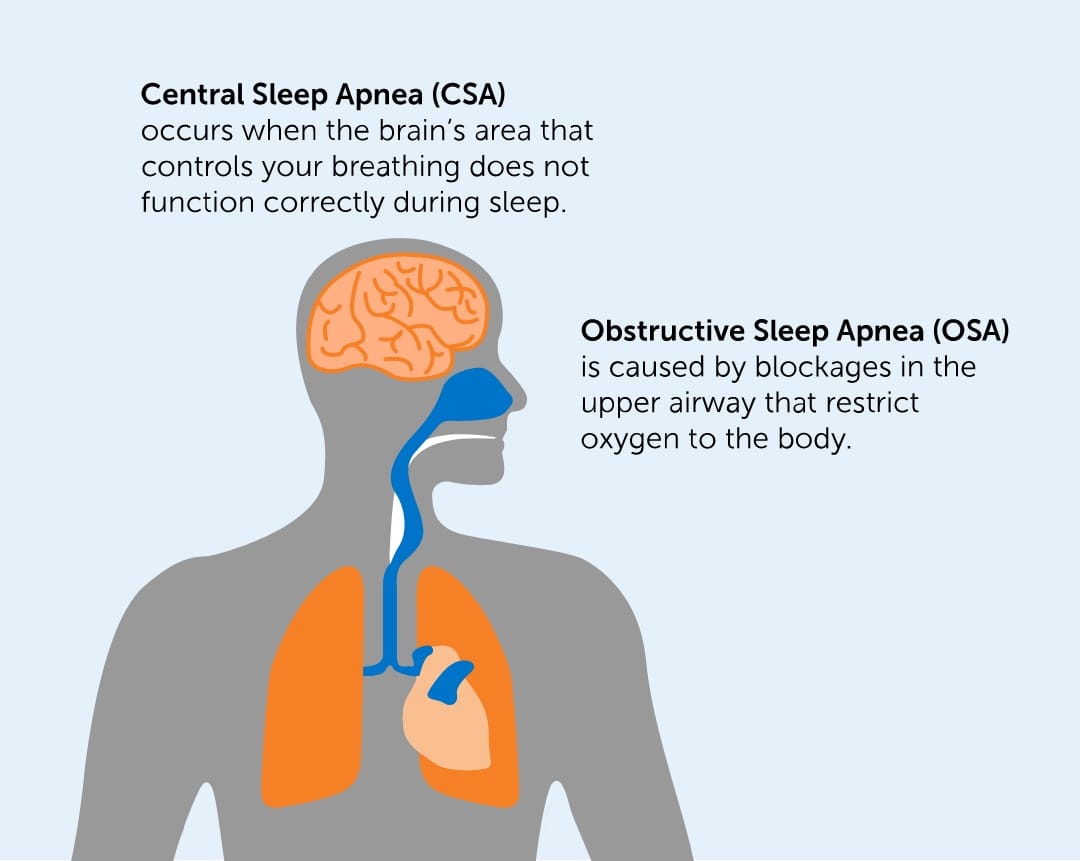 Gevolgen slaapproblemen
Stemming, sociaal, werk, fysiek 
(oa Morin & Benca, 2017)

Verergering (overige) NAH problematiek 
(Ouellet & Morin, 2007, 2004;Leppavuori et al., 2002)

Verhoogde kans op nieuw letsel en verstoord neurologisch herstelproces
(Duss et al., 2016).
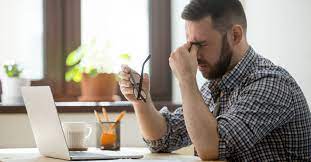 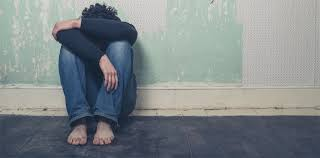 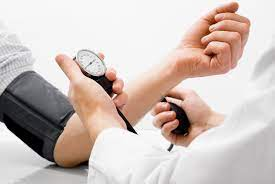 Slaapproblemen na hersenletsel
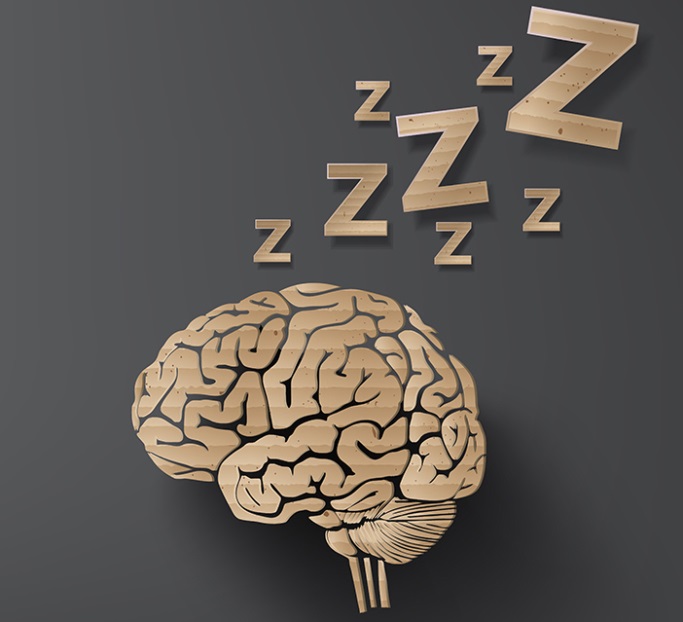 Wat zijn de problemen?
Hoe herken je het?
Wat helpt om beter te slapen?
5 tools
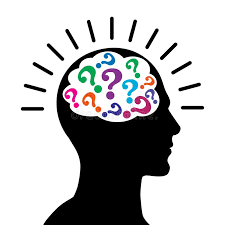 Vragen
Wie vraagt standaard naar slaapproblemen?
Voor wie is dit onderwerp niet relevant?
Wie denkt dat slaapproblemen vanzelf verbeteren?
Verkeerde verwachtingen behandelaars
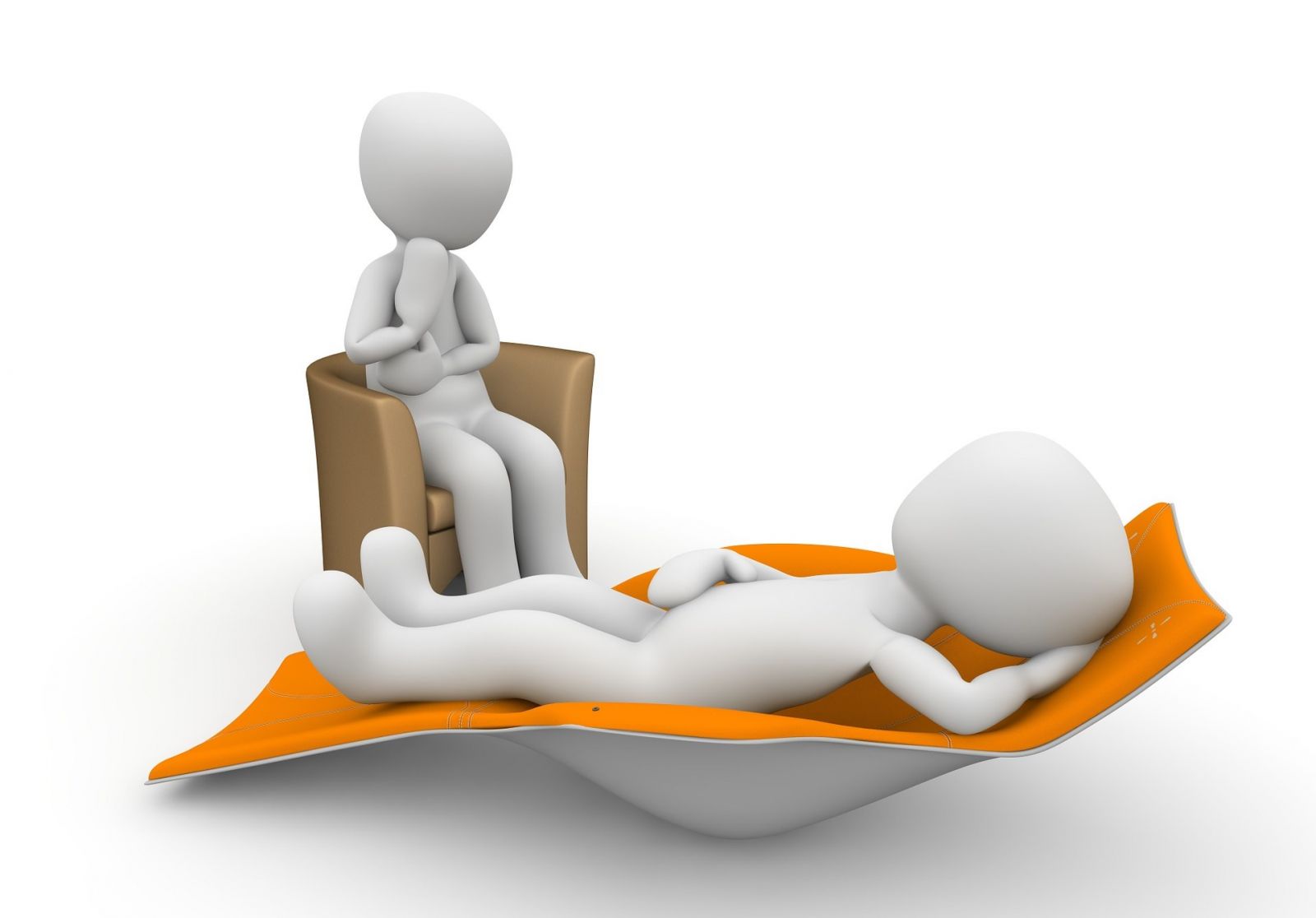 Slaapproblemen:
Nemen vanzelf af
Alleen behandelbaar met medicatie
		(Ouellet 2007; Bogdanov 2017)

60 % van de mensen met traumatisch hersenletsel en een insomniastoornis, wordt hiervoor niet behandeld (Ouellet, 2007)
Verwachtingen patiënten
‘Gaat vanzelf over’
‘Niks aan te doen, want oorzaak is neurologisch’
‘ik wil geen medicatie’
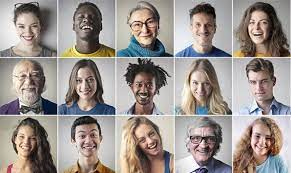  Groot deel van patiënten bespreekt slaapprobleem niet bij behandelaar
Hoe slaapproblemen herkennen?
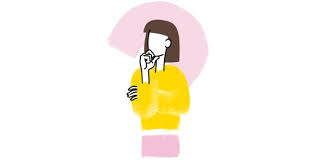 Vragen!
Slaperigheid overdag bij stilzitten
Niet uitgerust wakker worden
Informatie partner: snurken, ademstops?
CVA en traumatisch hersenletsel is risicofactor
Bijwerking medicatie (oa antidepressiva)
Screening op slaapstoornis
Slaapproblemen na hersenletsel
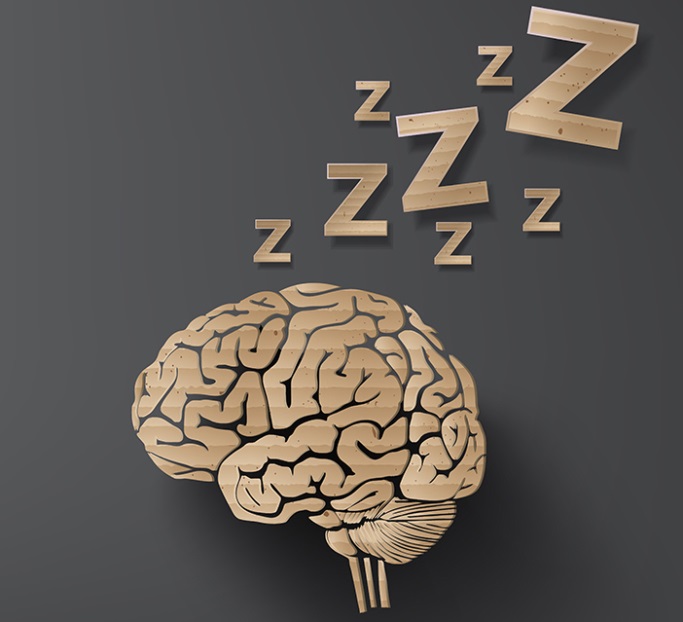 Wat zijn de problemen?
Hoe herken je het?
Wat helpt om beter te slapen?
5 tools
Behandeling slaapapneu
C-PAP
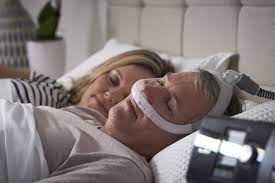 Behandeling insomnie
NHG standaard slaapproblemen en slaapmiddelen
Voorlichting 
Behandeling van slapeloosheid bij voorkeur niet medicamenteus
Gedragsmatige aanpak (CGT-I) op langere termijn effectiever dan medicatie
Cognitieve gedragstherapie bij insomnie (CGT-I)
Cognitieve gedragstherapie gericht op slapeloosheid is werkzaam bij mensen met niet-aangeboren hersenletsel
Blended eHealth interventie
Standaard CGT-I
Aangepast voor NAH
6 weken 
Blended: 2 F2F, 4 online
Minddistrict
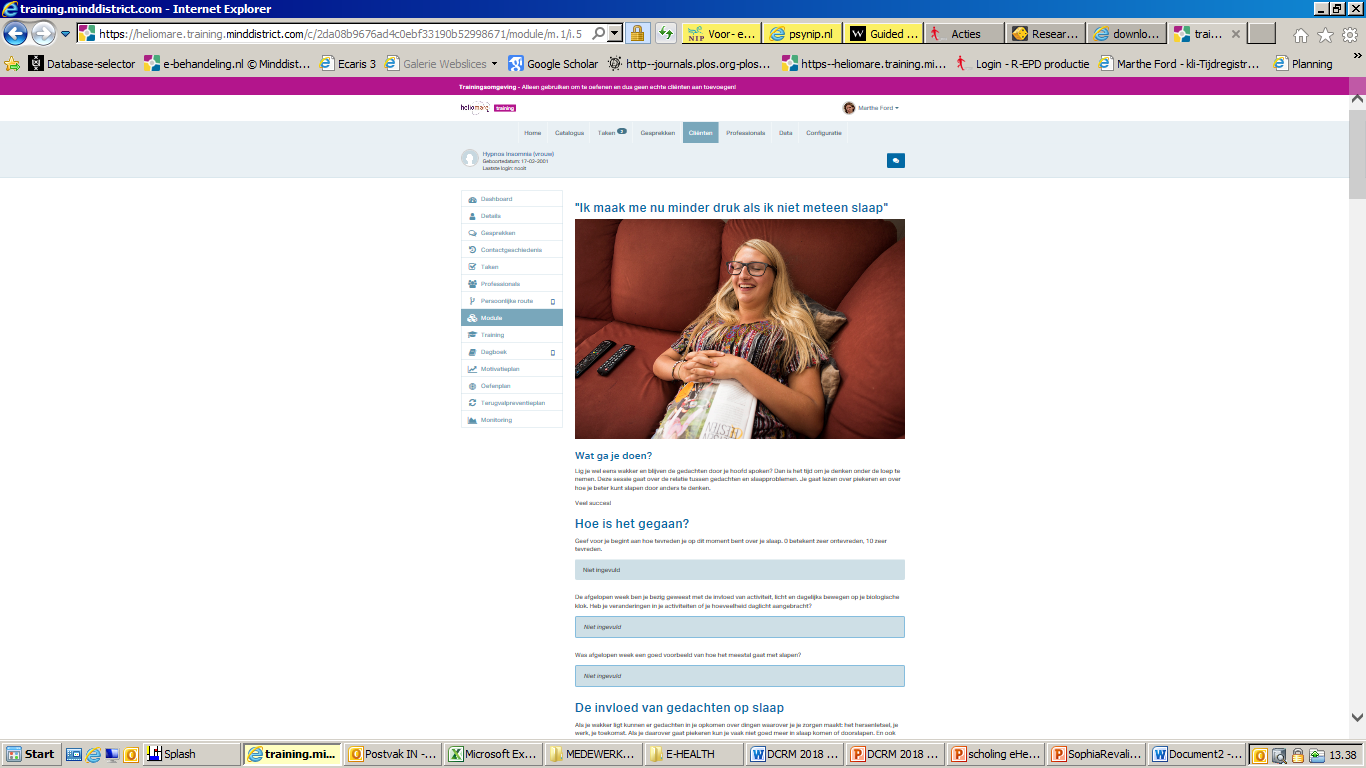 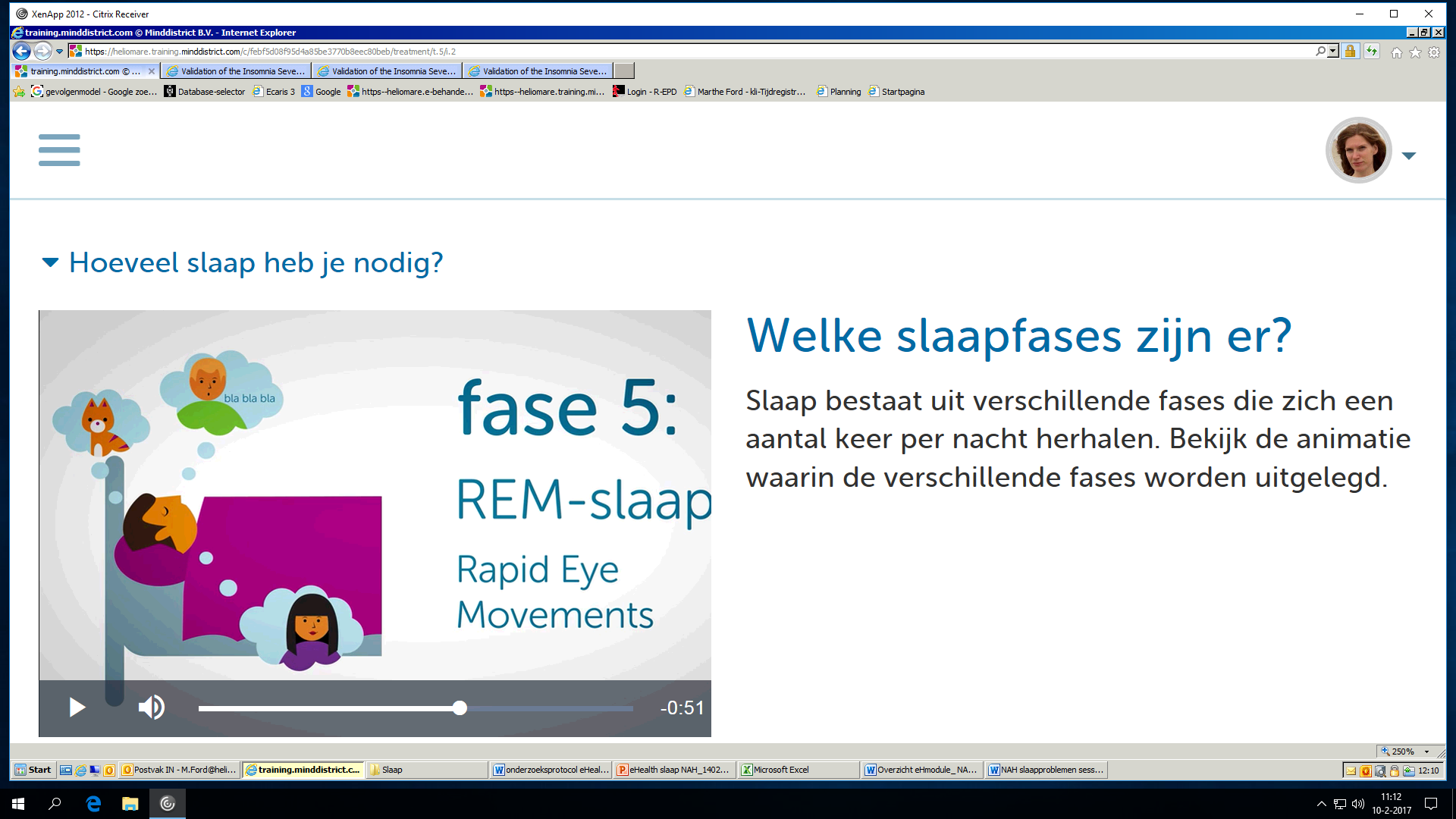 Slaapdagboek app
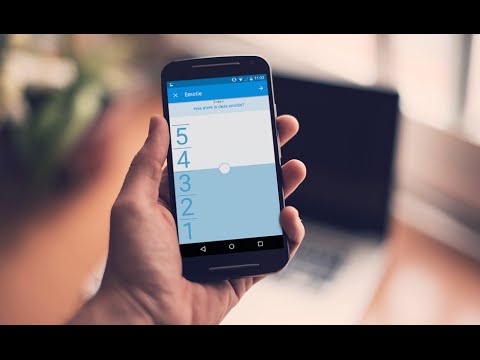 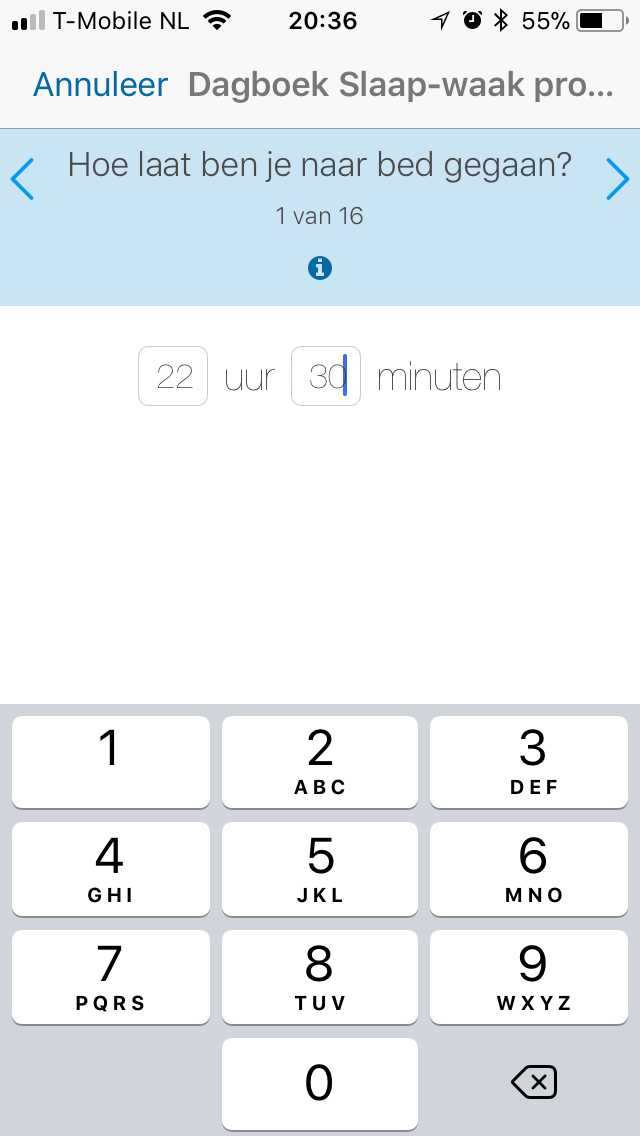 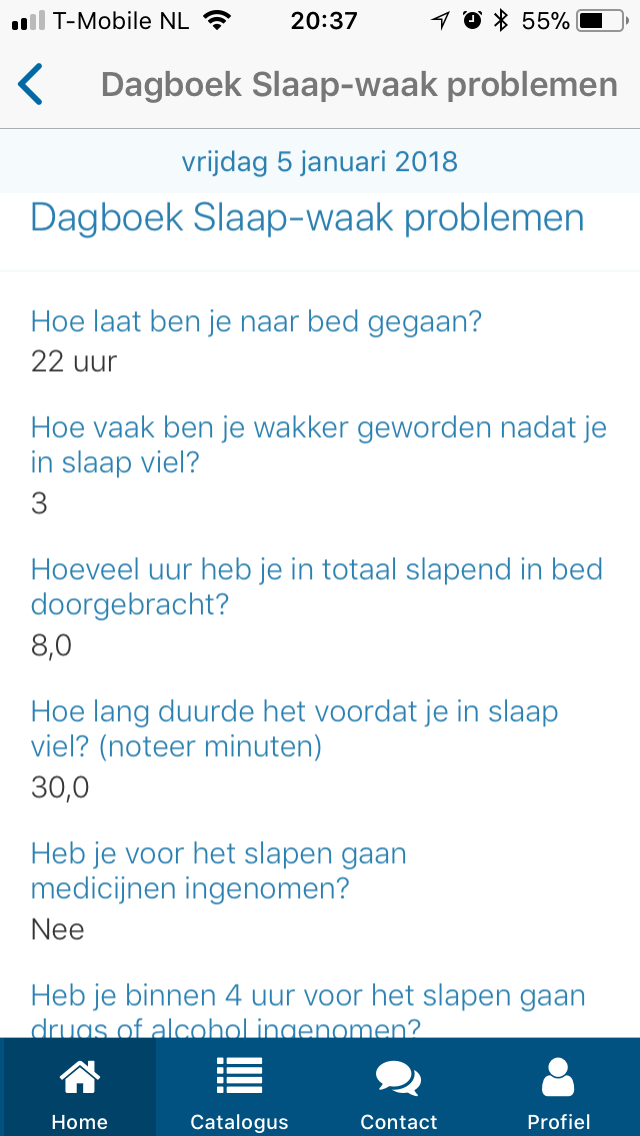 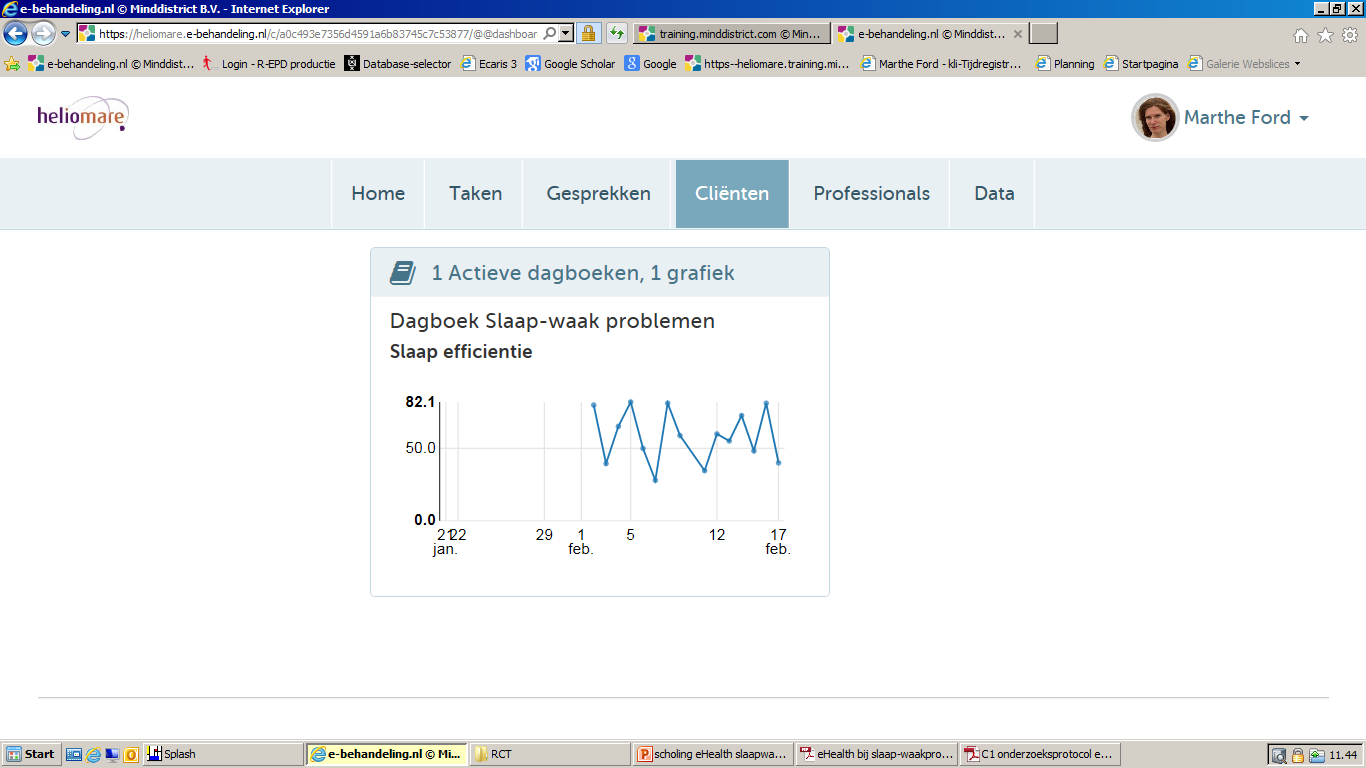 Conclusie promotieonderzoek
Behandeling is effectief

Verbeteringen op slaap ook 6 weken later zichtbaar
	(Ford et al., 2022, 2023)
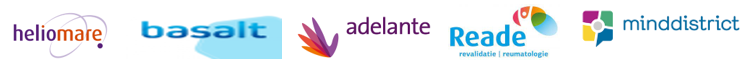 Slaapproblemen na hersenletsel
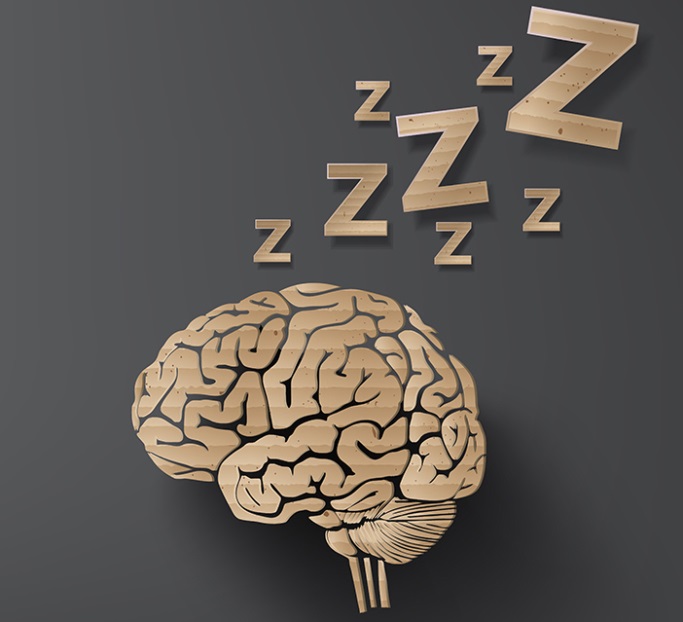 Wat zijn de problemen?
Hoe herken je het?
Wat helpt om beter te slapen?
5 tools
Tool 1: Slaaphygiëne
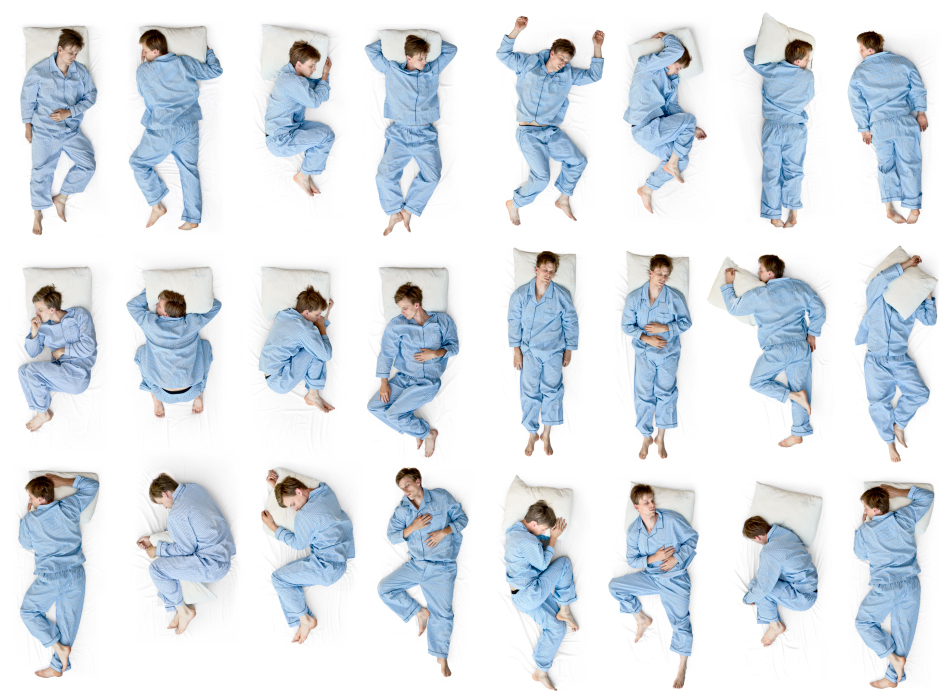 Doel: leefstijl en omgeving optimaliseren

Rustige, donkere en koele slaapkamer
Rustig avondritueel / vaste bedtijden
Beperk blauw licht van beeldschermen
Beperk koffie, alcohol
Geen middagdutje na 1500 uur
Tool 2: slaapcheck
Doel: advies op maat (site Hersenstichting.nl)
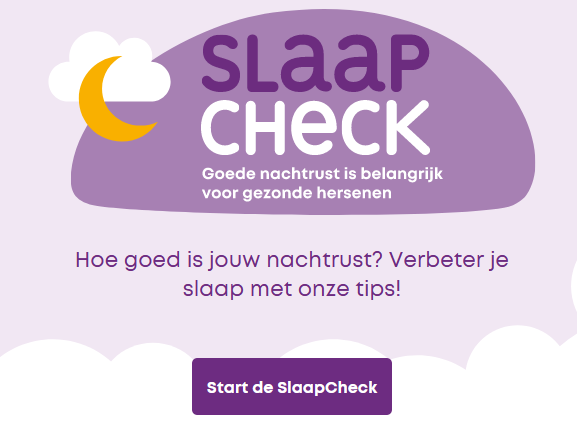 Tool 3: Slaapdagboek
Doel: inzicht krijgen (via Thuisarts.nl)
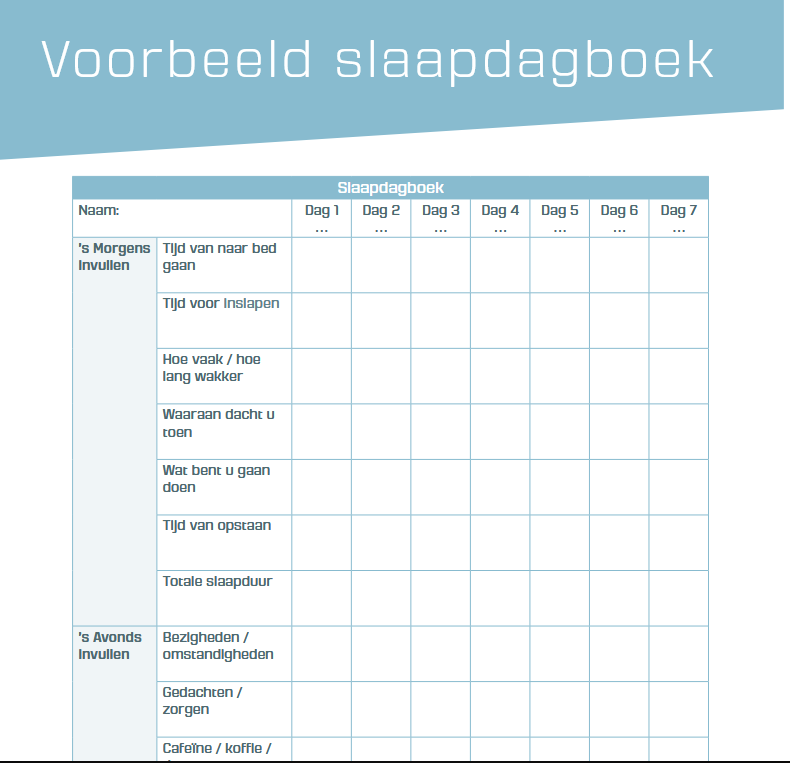 Bespreken slaapdagboek
Aandachtspunten slaapdagboek:
Vaste bedtijden?
Rusttijden overdag?
Invloed van stress en (in)activiteit op slapen?
Rustige avondroutine?
Invloed van koffie/thee/alcohol/ medicatie?
Tool 4: Gedragsmatige aanpak
Doel: slaapkwaliteit beïnvloeden

24-uurs aanpak
Afwisseling in- en ontspanning: vaste rustmomenten
Bedtijd verkorten bij slaap efficiëntie <80% (slaaprestrictie) 
Bed uitgaan bij 20 min wakker liggen (stimuluscontrole)
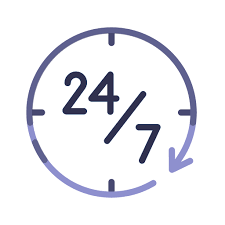 Tool 5: Slaapcognities aanpakken
Doel: rust in hoofd en bevorderen gezond gedrag
“ik ben nu al voor de 3e keer wakker, dat wordt niks morgen” 
Relativeren, helpende gedachten en/of mindfulness
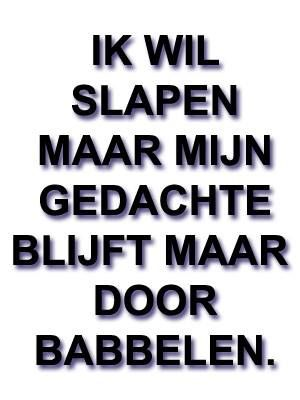 Verwijzen
Huisarts voor screening slaapapneu, evt medicatie (pas op met melatonine!)
Slaapwaakcentrum voor uitgebreide diagnostiek en behandeling
Psycholoog voor cognitieve gedragstherapie gericht op insomnie
Ergotherapeut / fysiotherapeut: structureren, ontspannen, pijnklachten, bekkenfysio
Dank
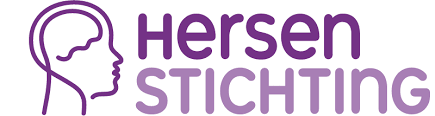 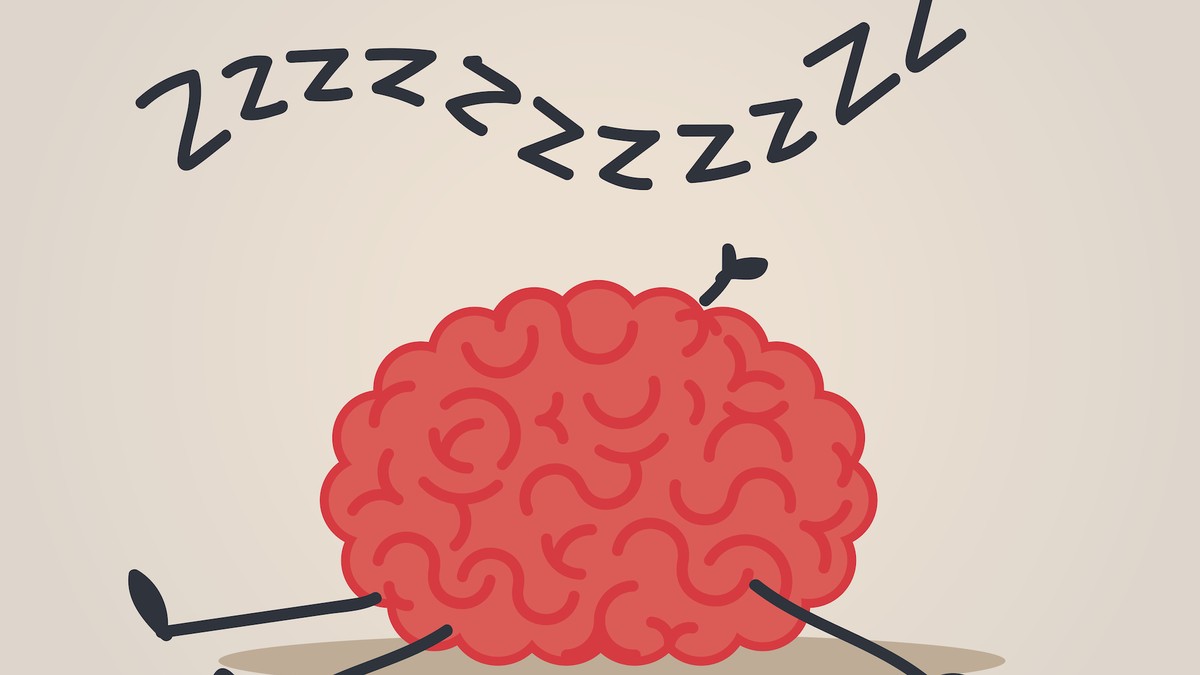 m.ford@heliomare.nl
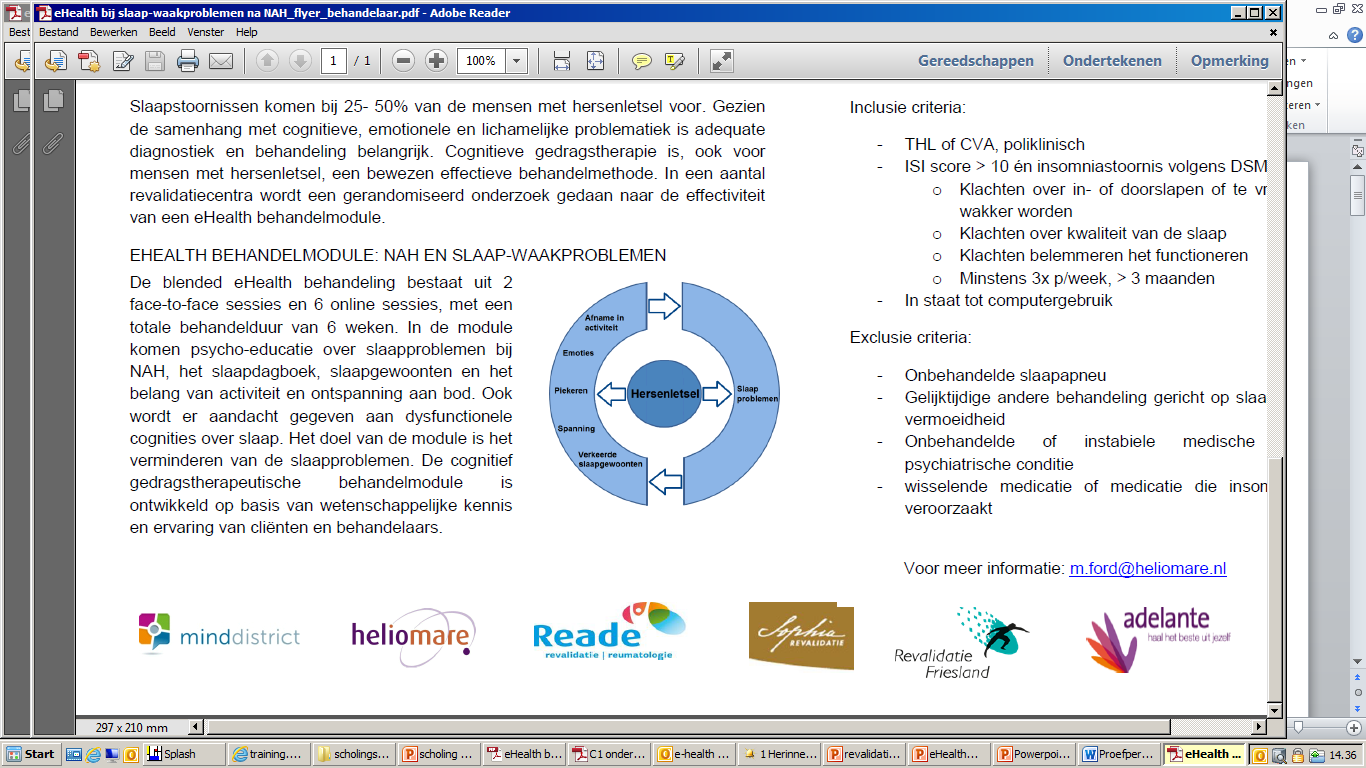 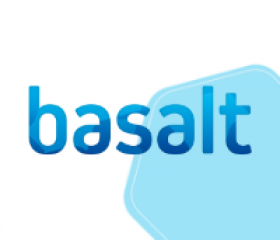